Автор проекта: учитель географии высшей категории КГБОУКШИ «Алтайский кадетский корпус»  Постнова Наталья Александровна
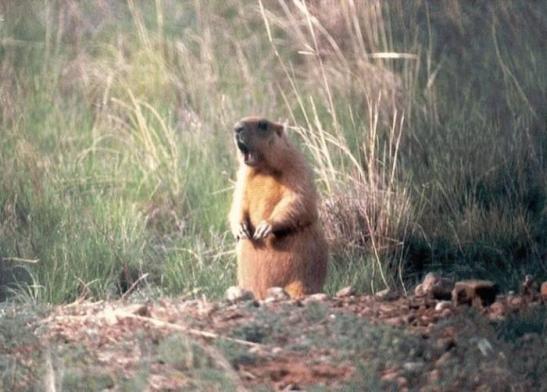 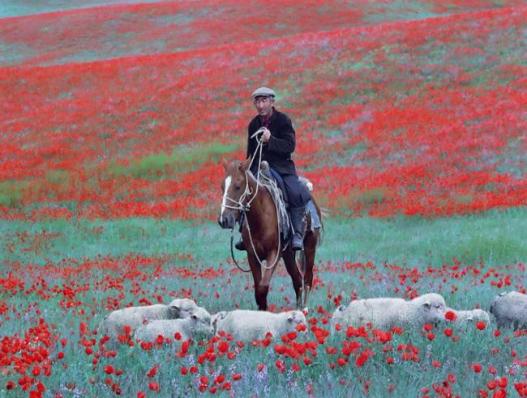 Лесостепи и степи россии
Каковы цели сегодняшнего урока? 
Что мы будем изучать? И для чего нам важна такая информация?
Какие навыки мы отрабатываем?
Воспитывает ли такой урок?
Продолжите фразу
Я знаю, что ПК – это…
Природная зона - это…
В тундре не растут деревья потому, что…
В тайге образуются дерново-подзолистые почвы потому, что…
Если изменить один компонент ПК, то…
Что мы уже знаем о природных зонах
Согласно какому закону природы размещаются природные зоны?
Какая природная зона  занимает наибольшую территорию в России?
С каким азональным ландшафтом мы познакомились на прошлом уроке и каковы причины его образования на территории нашей страны?
Почему в зоне арктических пустынь обитают лишь хищники?
Назовите зону, где наблюдается самый короткий вегетационный период у растений.
О какой природной зоне говорится
Нога твоя скользит по россыпи иголок
Или шуршит травой, стряхнувши капли рос.
И сумрачный навес широколапых ёлок
Сплелся с листвой ольхи и молодых берез. 
***********************************
Ветер шаловливый , играется в траве!
И простор без края в утренней росе.
Воздух опьяняет ароматом трав,
Бабочка порхает, свой цветок избрав.
Лёгкие, как вата, за собой маня,
Всё плывут куда-то стайкой облака.
Берега синеют у твоих «морей»,
Где седеют гордо пряди ковылей.               (Алтайский поэт Болот Байрышев)
Иван шишкин
Архип куинджи
Лесостепи и степи россии
Где расположена зона лесостепей?
Географическое  положение  лесостепей
Проанализировав карту «Почвы России»,  скажите, какие  типы почв встречаются в  зоне лесостепей.
ПОЧВЫ  лесостепей
Каковы особенности климатических показателей в лесостепной зоне?
Климат   лесостепей
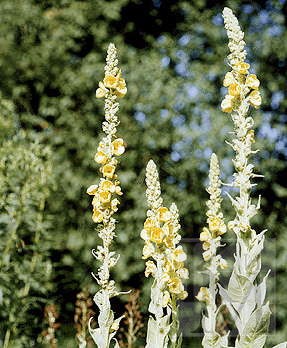 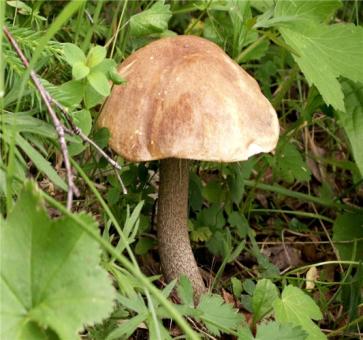 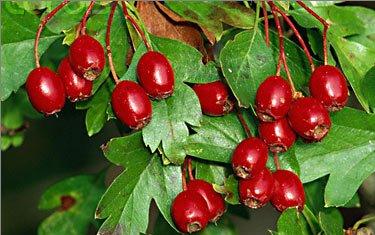 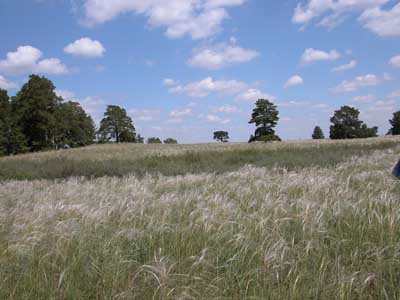 Растительность  лесостепей
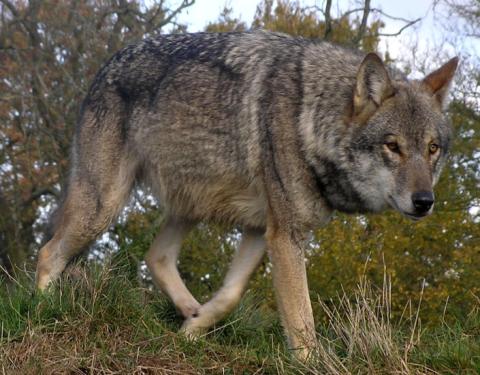 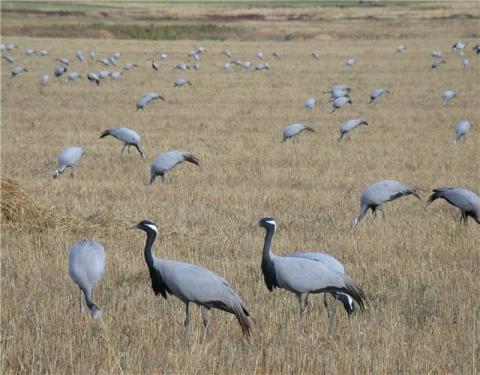 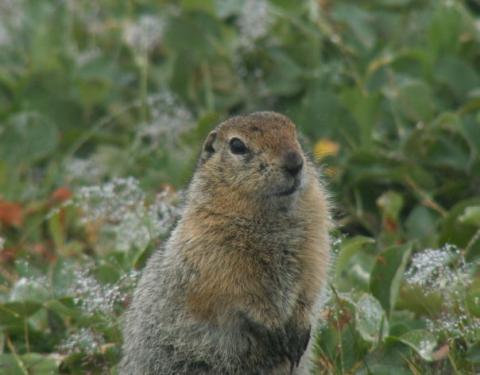 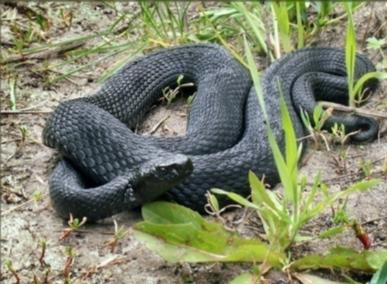 Животный мир  лесостепей
Каково географическое положение зоны степей?
Географическое  положение степей
Какие  типы почв встречаются в  зоне степей?
ПОЧВЫ  степей – их главное богатство
В чем состоят  особенности климата  в степной зоне?
Климат   степей
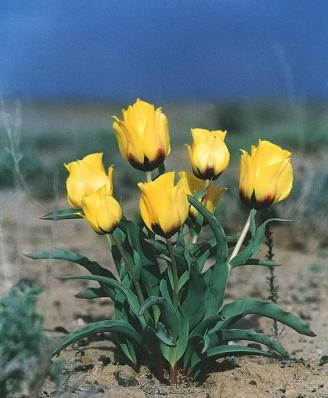 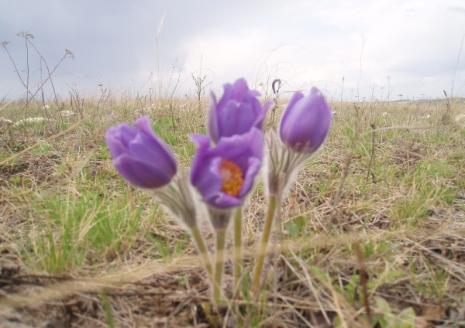 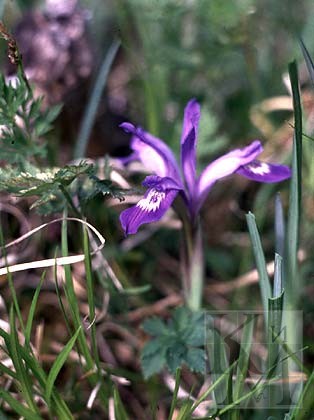 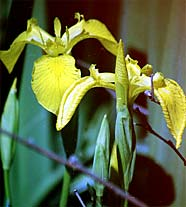 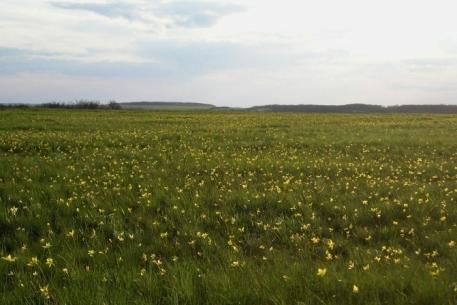 Растительность степей
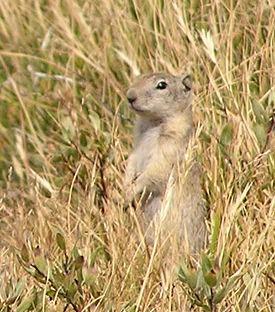 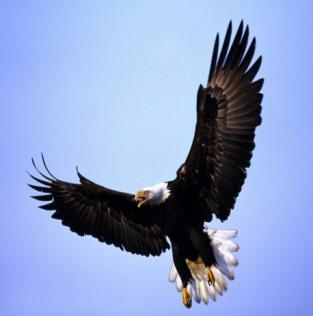 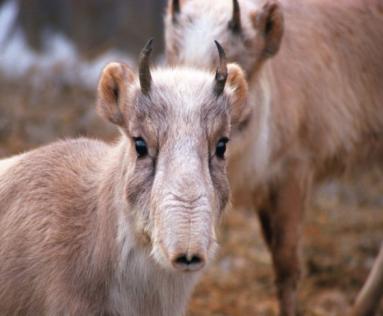 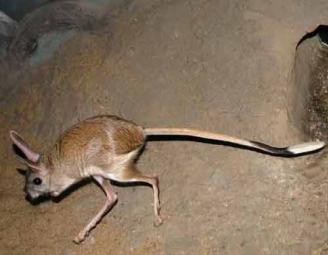 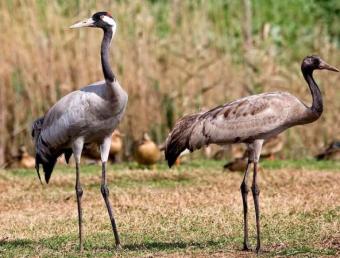 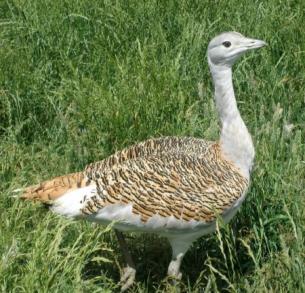 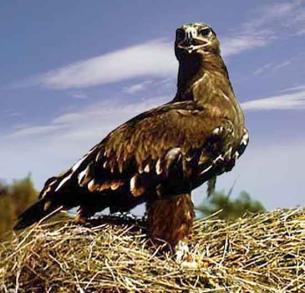 Животный мир степей
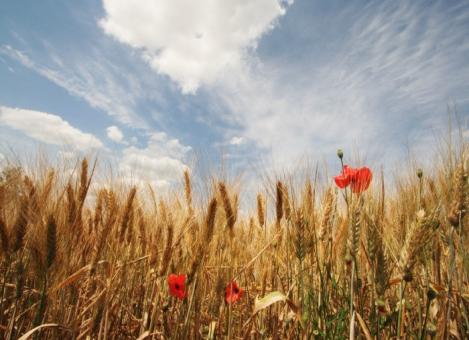 Каковы, на ваш взгляд, последствия  хозяйственной деятельности человека для лесостепей и степей России?
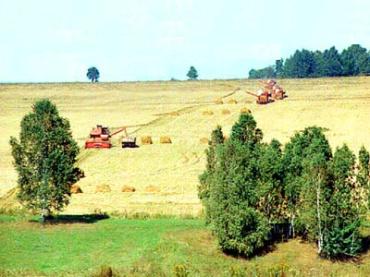 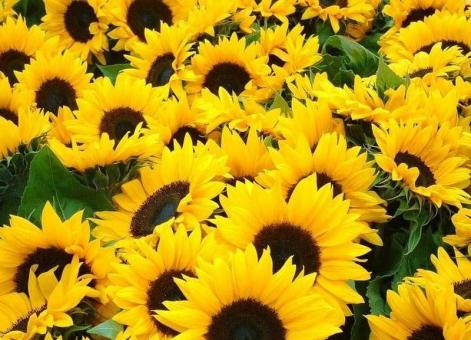 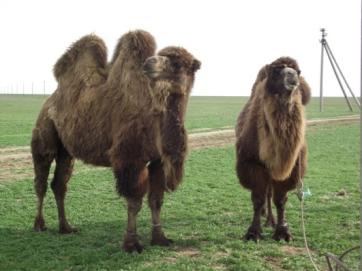 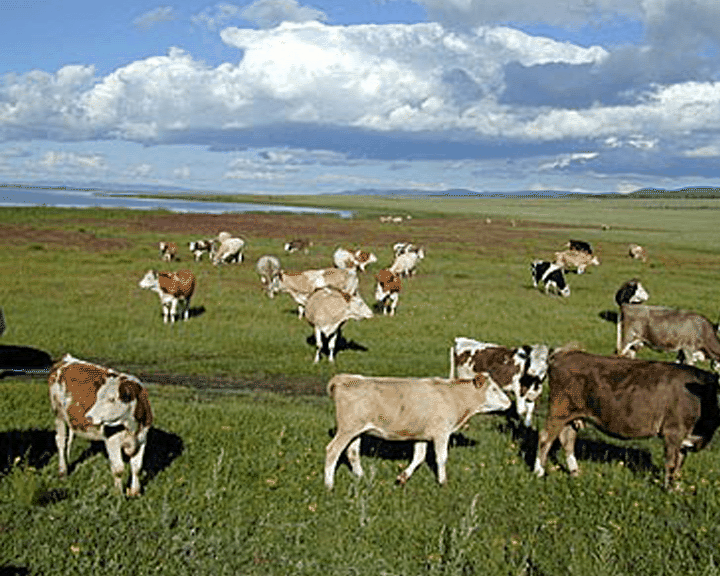 Хозяйственная деятельность человека
Почему лесостепь называют переходной зоной?
Какие факторы могут повлиять на превращение степей в полупустыни?
Чем схожи зоны тундры и степей?
Почему в лесостепях и степях проживает основная часть населения страны?
Какие меры по сохранению почв степей и лесостепей принимают на территории Алтайского края?
Что мы знаем о лесостепной и степной  природной зоне
Спасибо за внимание!